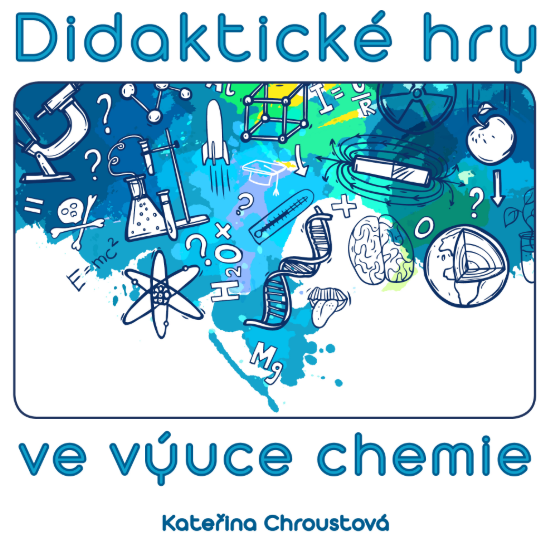 Didaktické hry ve výuce chemie – jak se rodil e-book
RNDr. Kateřina Chroustová, Ph.D.
Pedagogická fakulta UK Praha
Úvod
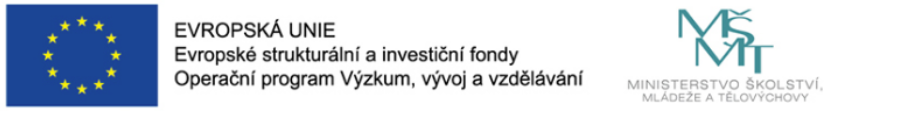 Obsah e-booku
Proces vytváření
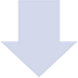 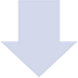 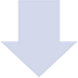 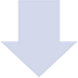 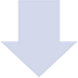 Struktura jednotlivých kapitol
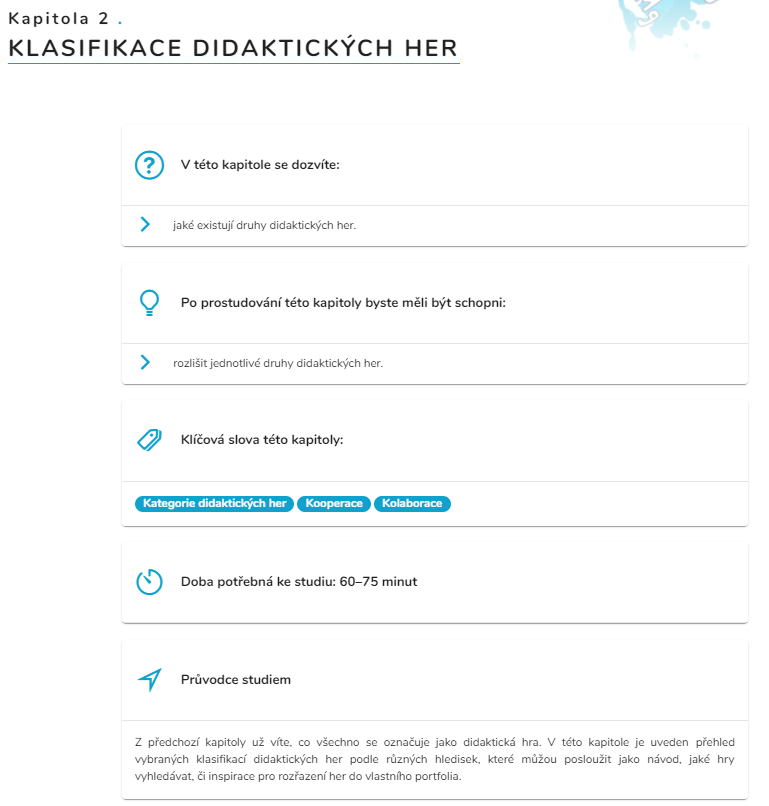 Využití interaktivních prvků v e-booku
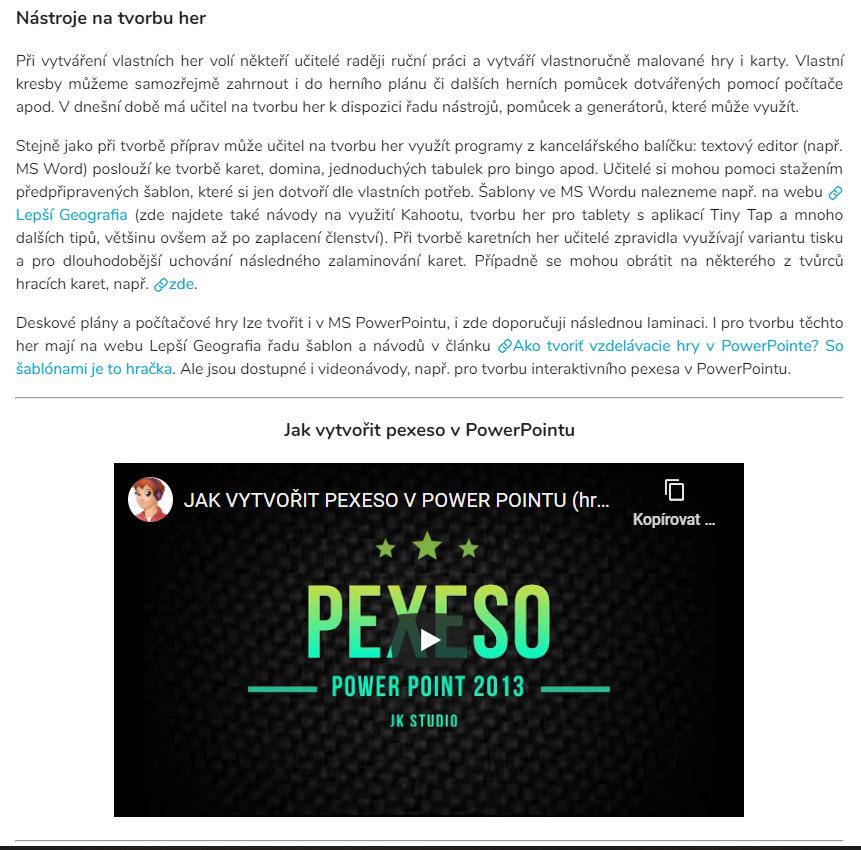 Budoucnost e-booku
Závěr
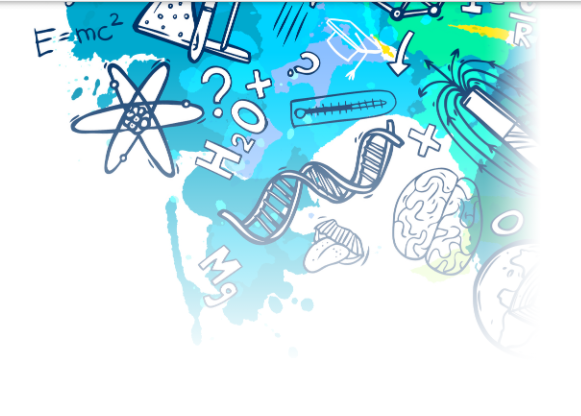 Děkuji za pozornost
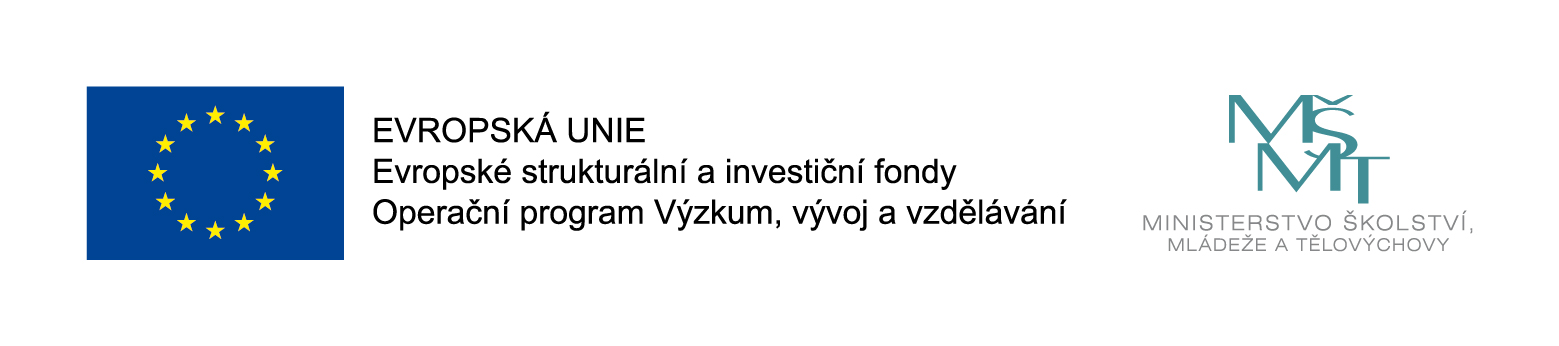 Děkuji za finanční podporu projektu OP VVV CZ.02.2.69/0.0/0.0/16_015/0002362